Presupuesto
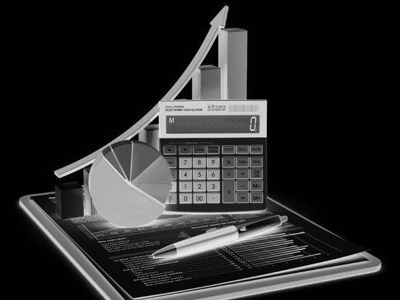 Jorge Acevedo Correa
Judiann M. Cruz Berríos
19 de junio de 2017
Presupuesto 2000 a 2016
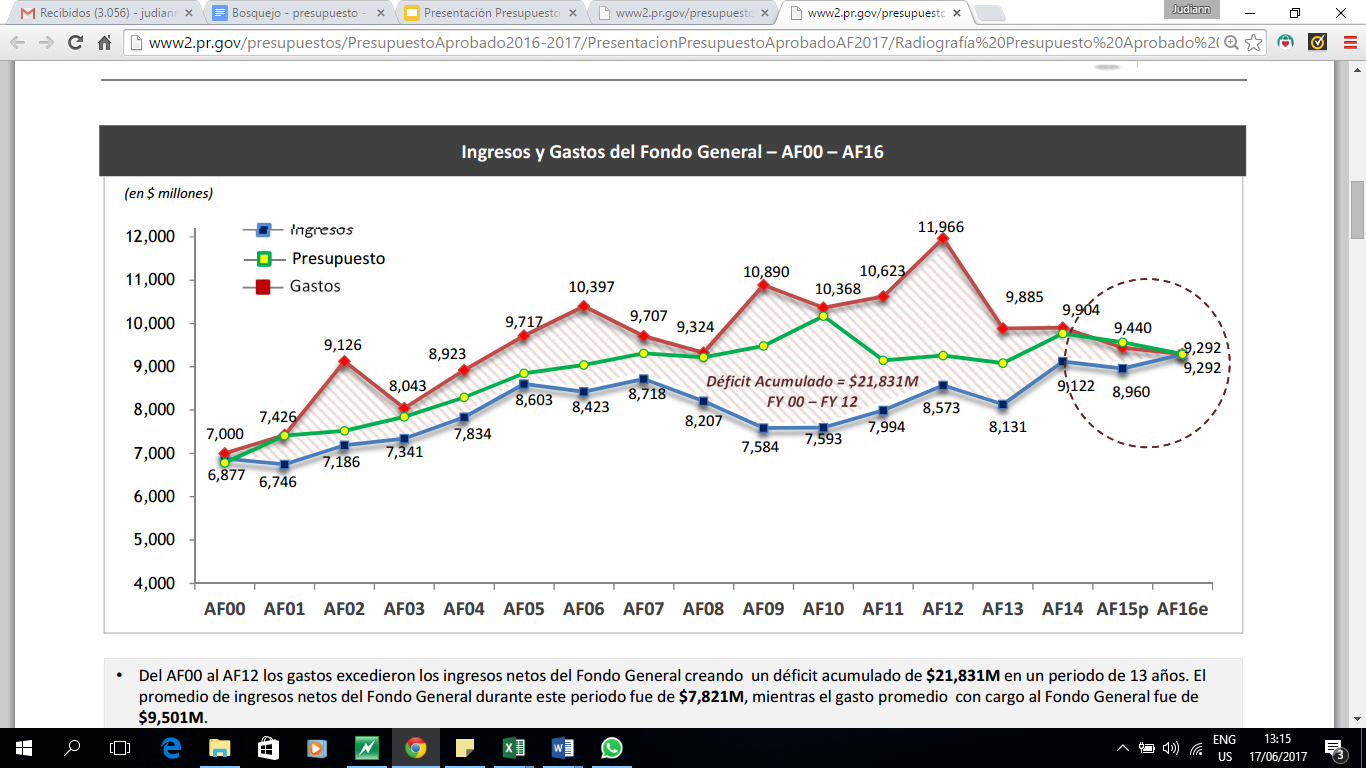 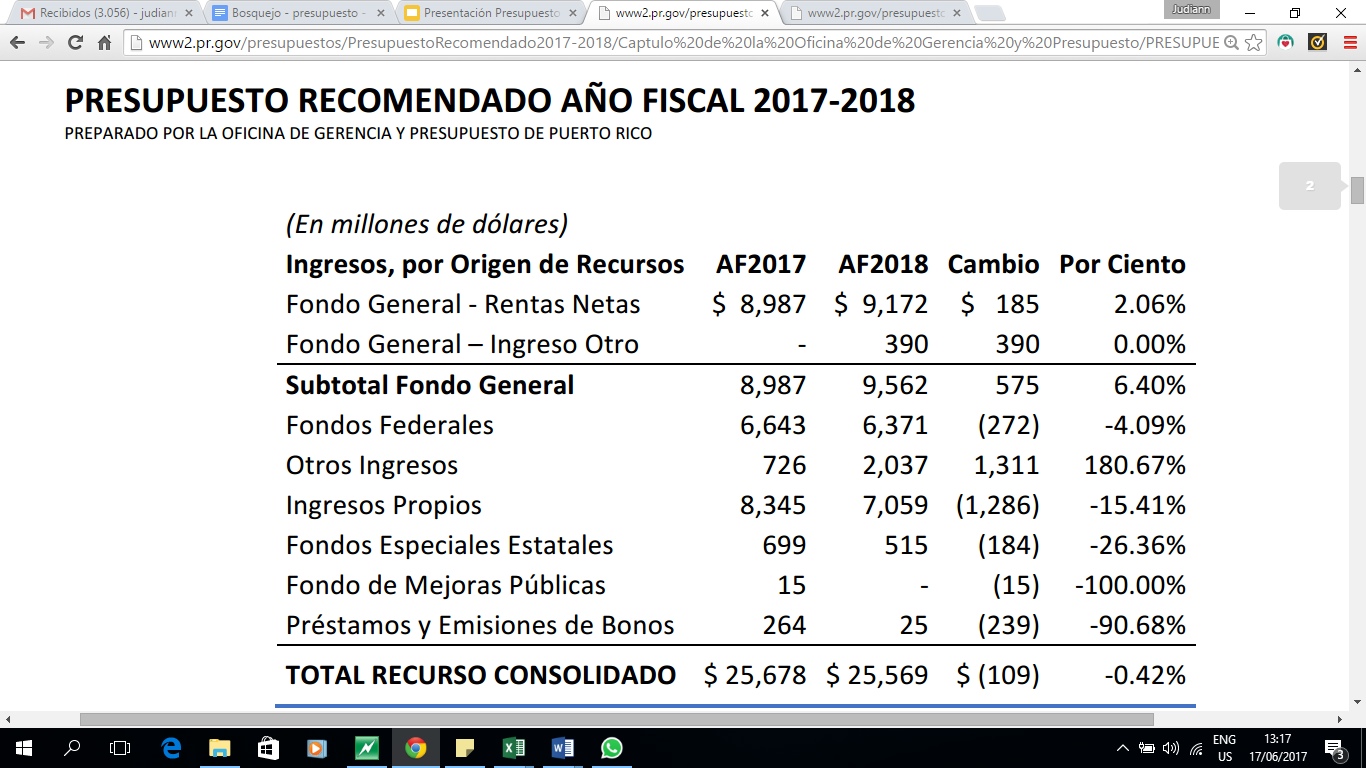 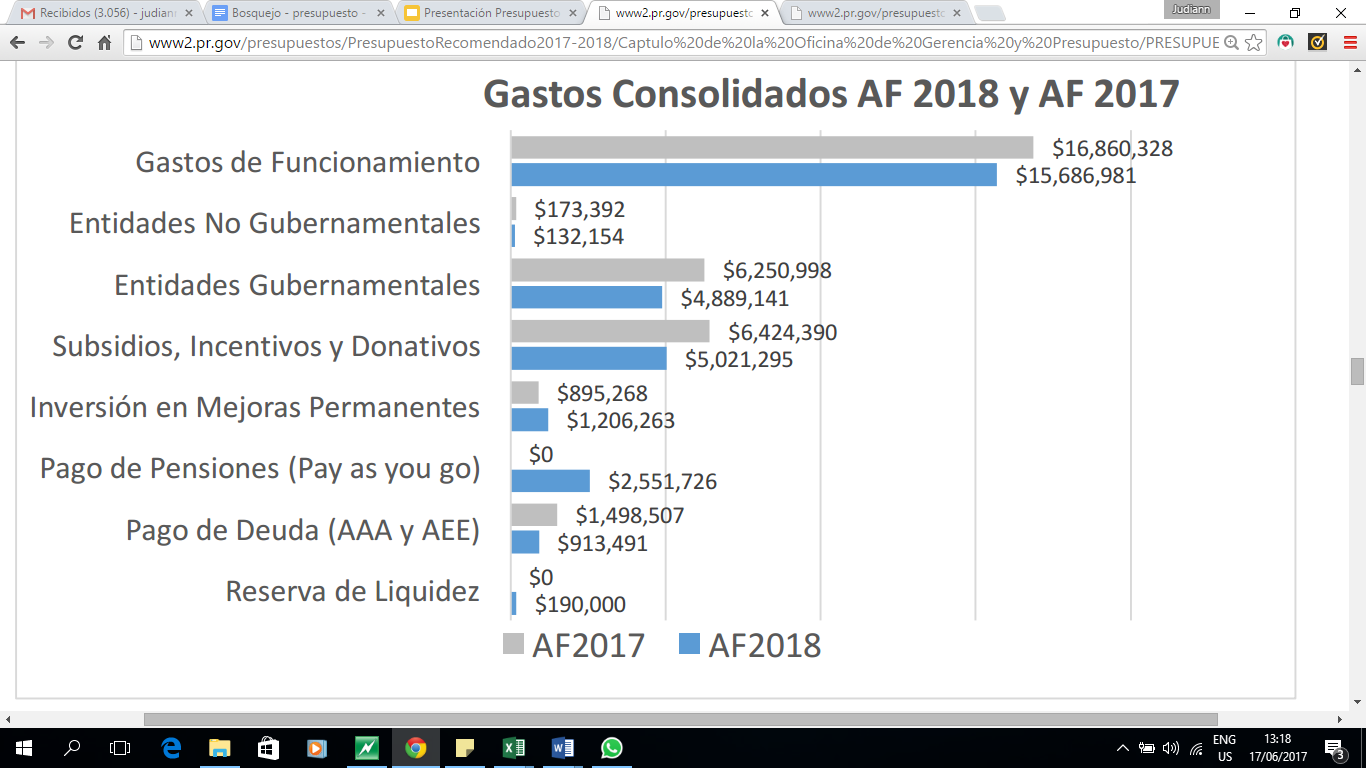 La deuda
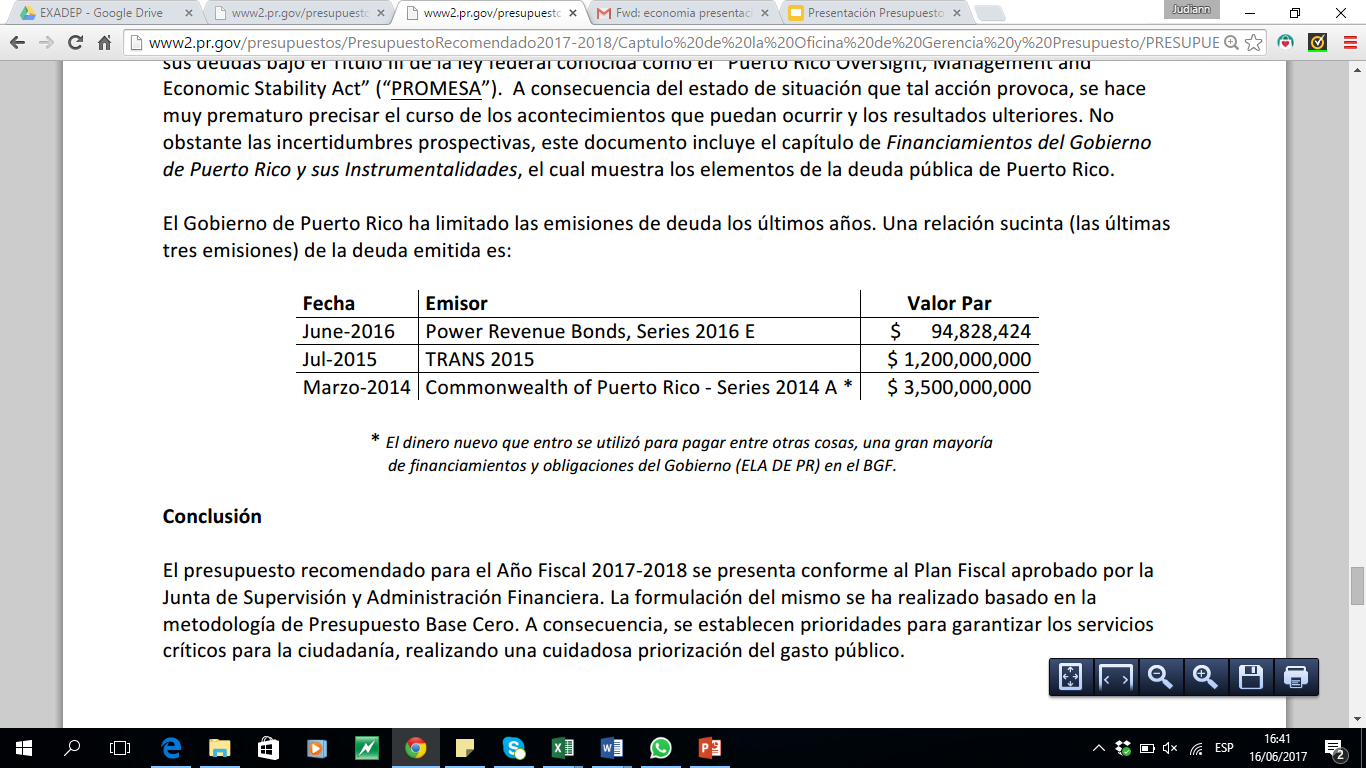 Efectos políticos en las decisiones
Préstamos para obras
Planificación
Estrategias
El voto
En conclusión
Recortes
Deuda
Redistribución de los ingresos
Se salvarán las pensiones a costa de sacrificar las ayudas y subvenciones que disfrutan otras personas.